Homework (1)
Create the following Web page using external CSS styles. Buttons should consist of PNG images with text over them.
1
Homework (2)
Create the following Web page using HTML with external CSS file. Note that the images should be PNG with transparent background.
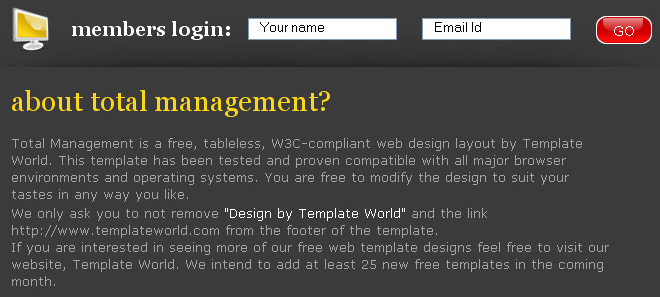 2